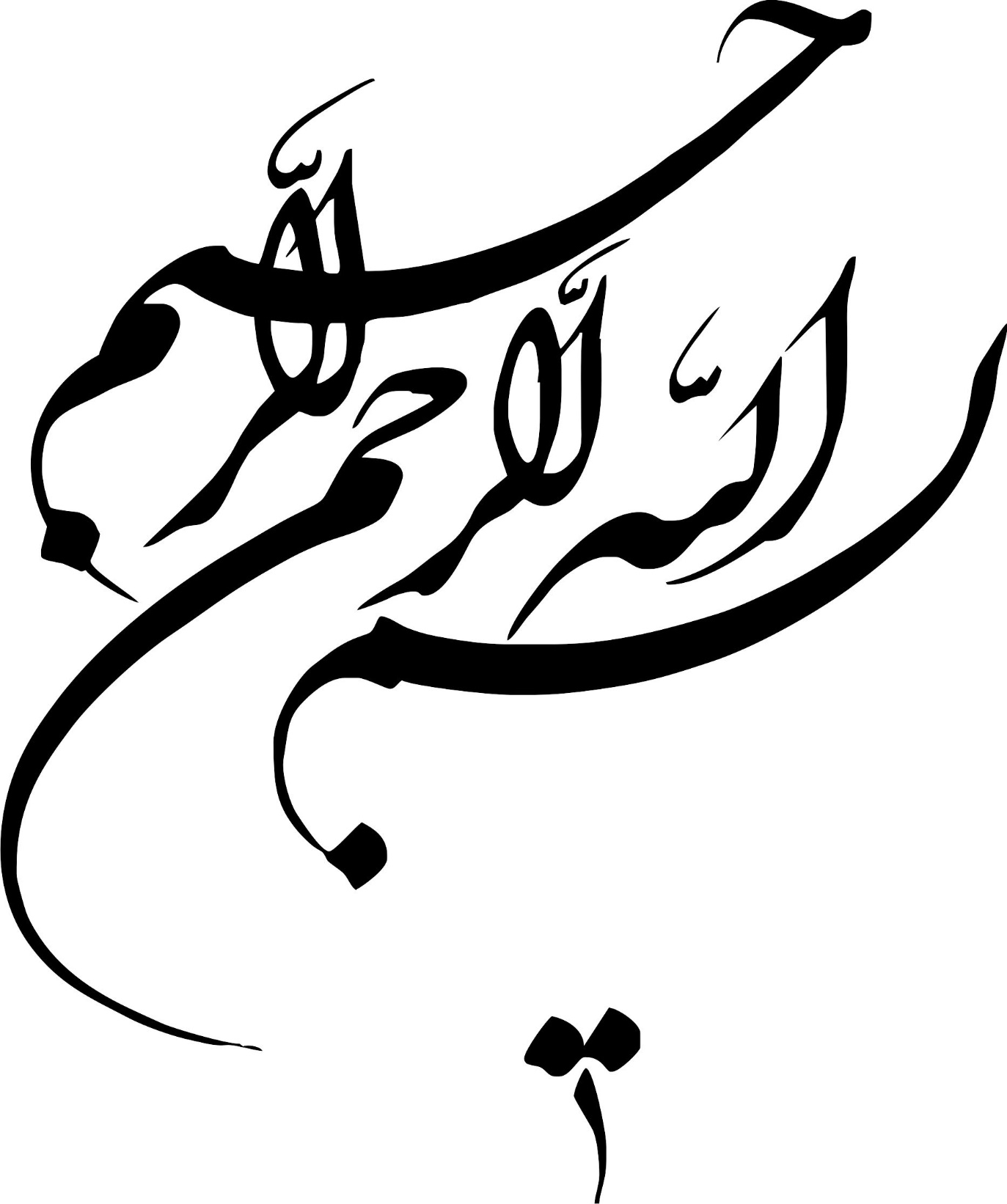 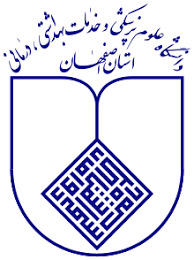 آشنایی و جستجو در پایگاه PubMed
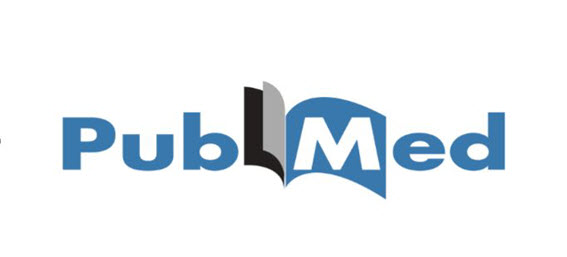 مدرس و تهیه کننده: مائده صالحی
کتابدار مرکز آموزشی درمانی الزهرا
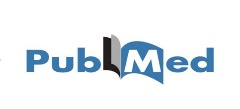 مقدمه ای درباره پایگاه پابمد 

جستجو ساده
فیلترها
قسمت های مختلف مقاله

جستجوی پیشرفته 
عملگرهای بولین
مش
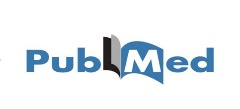 About PubMed:
*Available to the public online since 1996, PubMed was developed and is maintained by the National Center for Biotechnology Information (NCBI), at the U.S. National Library of Medicine (NLM).
*The PubMed database contains more than 36 million citations and abstracts of biomedical literature.
*It does not include full text journal articles; however, links to the full text are often present when available from other sources, such as the publisher's website or PubMed Central (PMC).
Subject coverage in this database includes: 

medicine, nursing, dentistry, veterinary medicine and basic sciences.
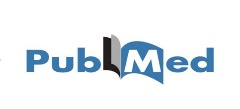 روش های دسترسی به این پایگاه:
*مراجعه به کتابخانه دیجیتال دانشگاه به آدرس Diglib.mui.ac.ir و انتخاب پایگاه PubMed از میان پایگاه های اطلاعاتی ((Databases
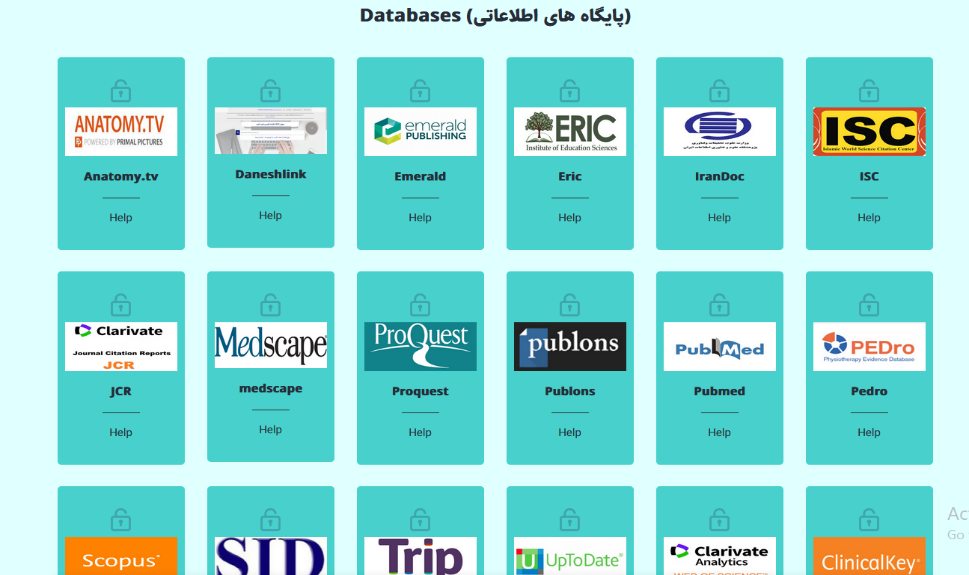 https://pubmed.ncbi.nlm.nih.gov/
*استفاده از ادرس مستقیم
توجه شود جهت درسترسی به متن کامل مقاله ها در پایگاه های اطلاعاتی اتصال به VPN دانشگاه الزامی است.
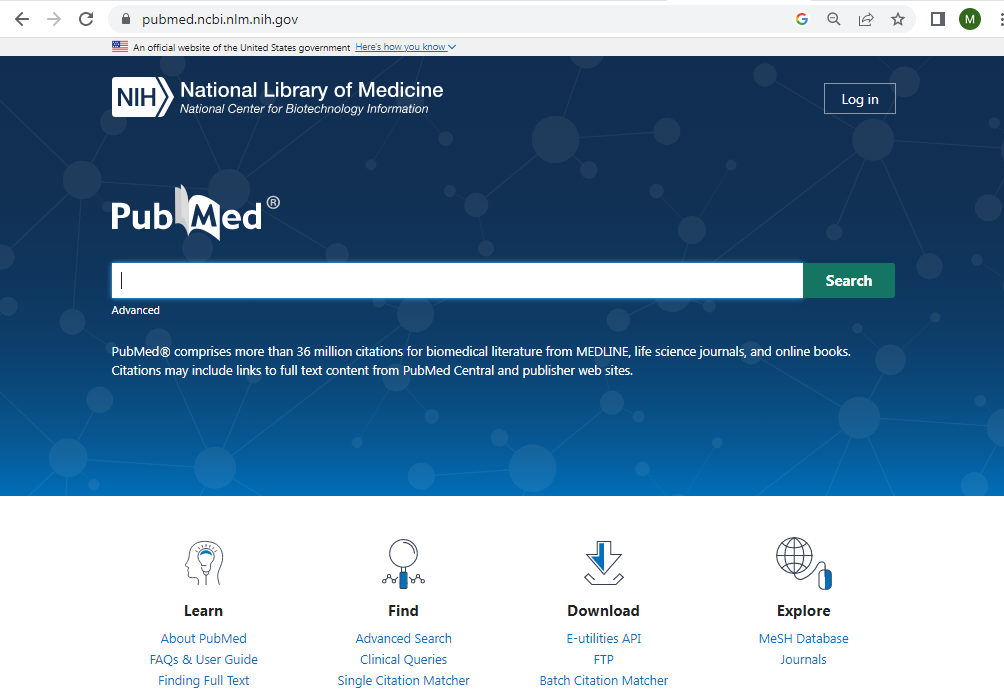 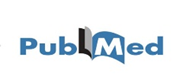 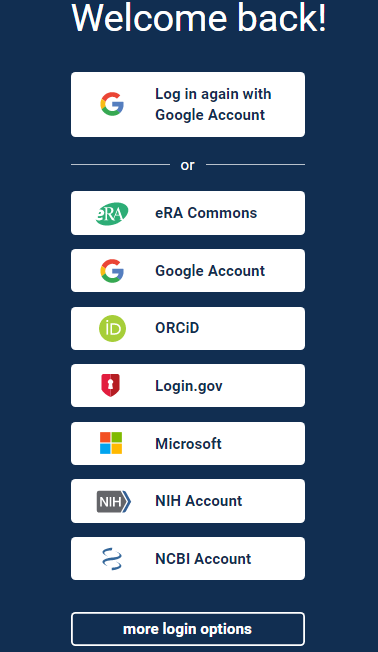 روش های ورودlog in  به این پایگاه از طریق اکانت های مقابل امکان پذیر است.
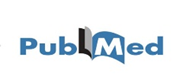 ساده
روش های جستجو
عملگرهای بولین
پیشرفته
از طریق Mesh
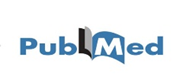 جستجوی ساده
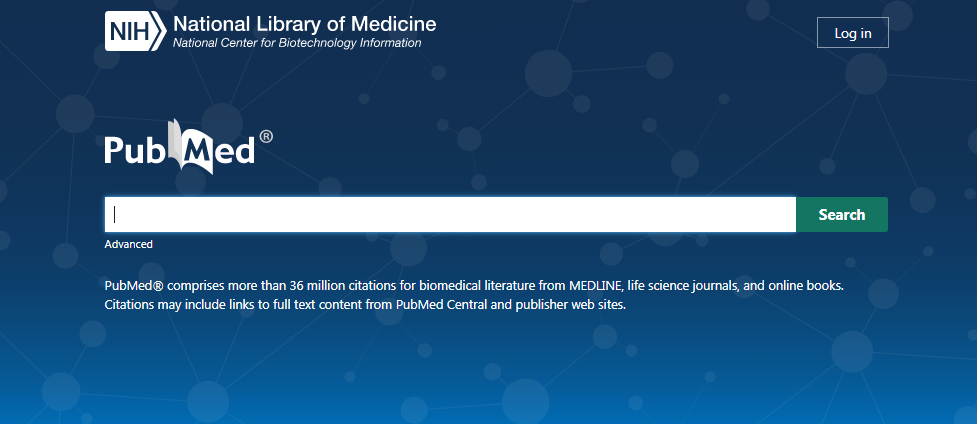 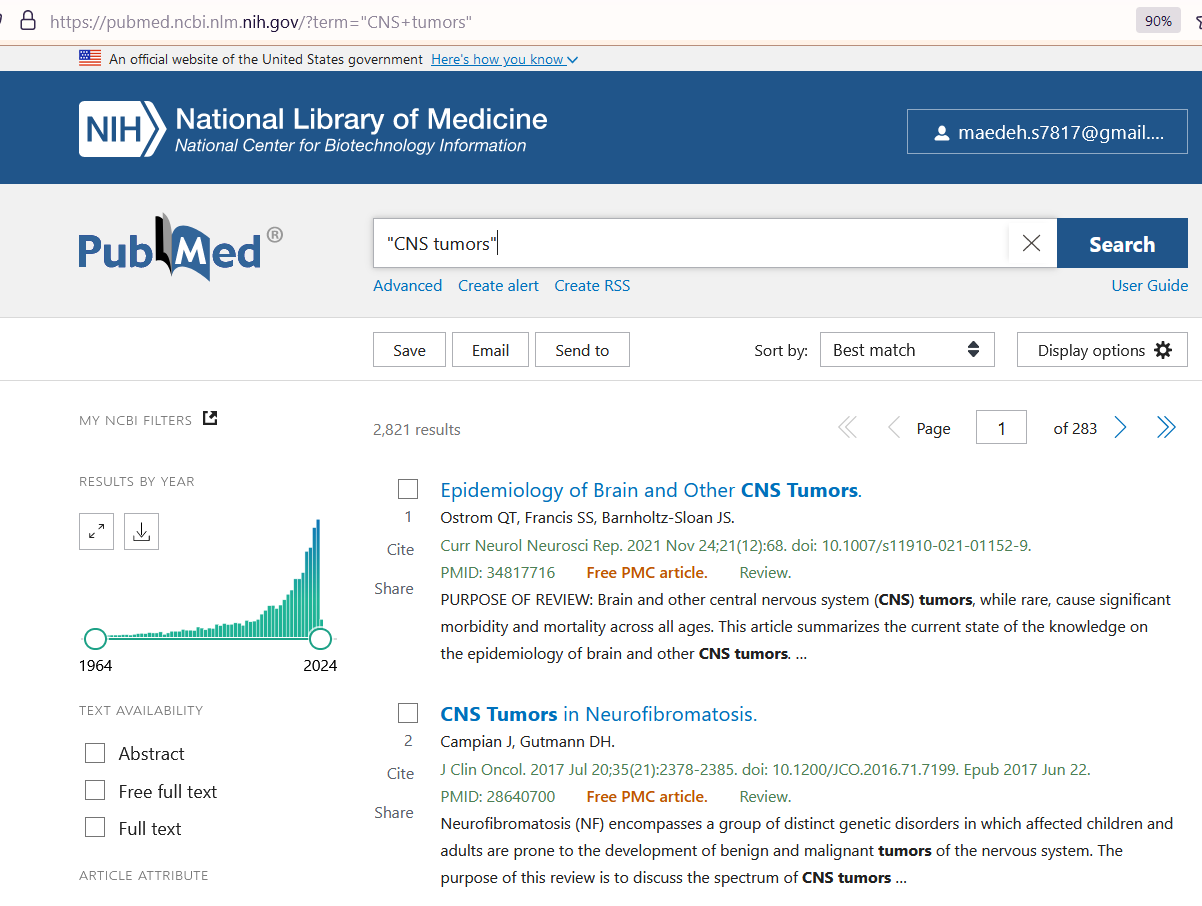 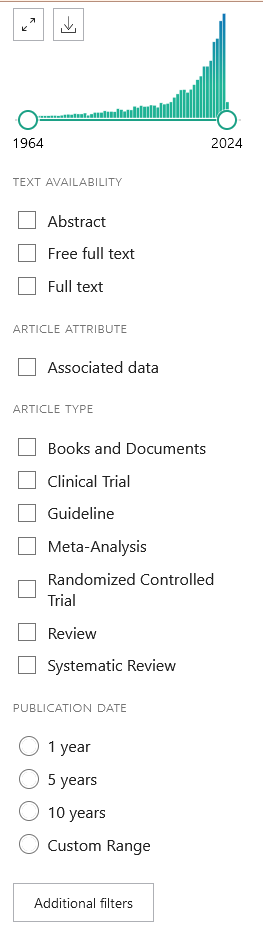 Results by year
فیلترهای این پایگاه جهت محدود کردن جستجو
که شامل تعداد نتایج براساس سال انتشار، دسترسی متن، نوع مقاله، تاریخ انتشار است.
همچنین از دیگر امکانات این پایگاه داشتن additional filters یا فیلتر‌های اضافه است که امکانات بیشتری جهت محدود کردن جستجو دارد.
Additional filters
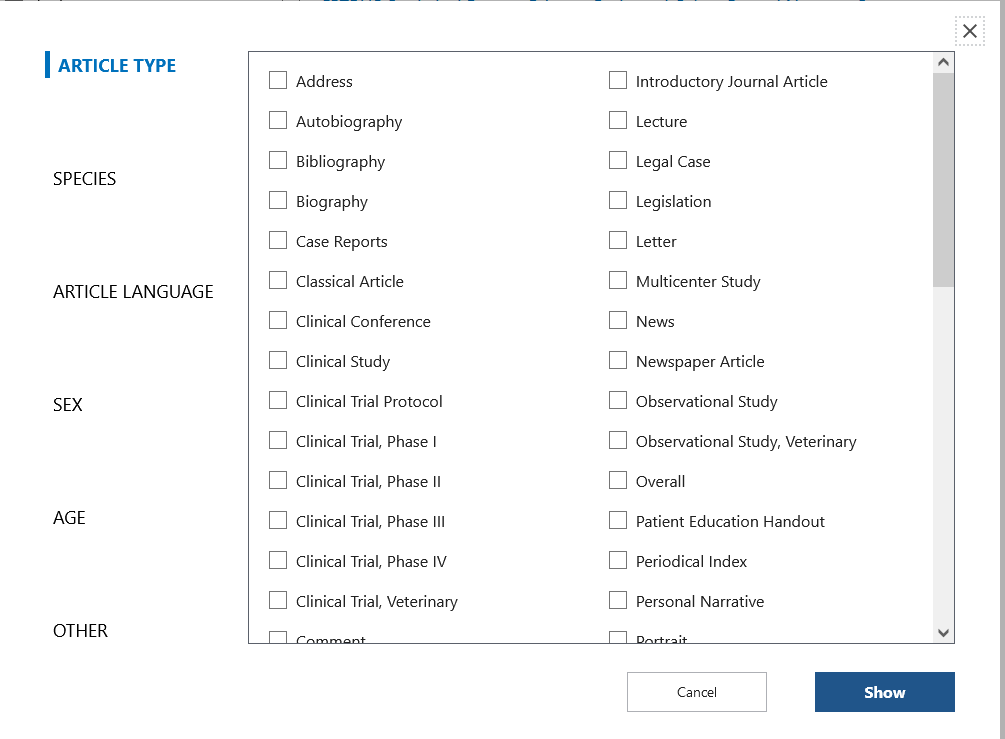 Additional filters
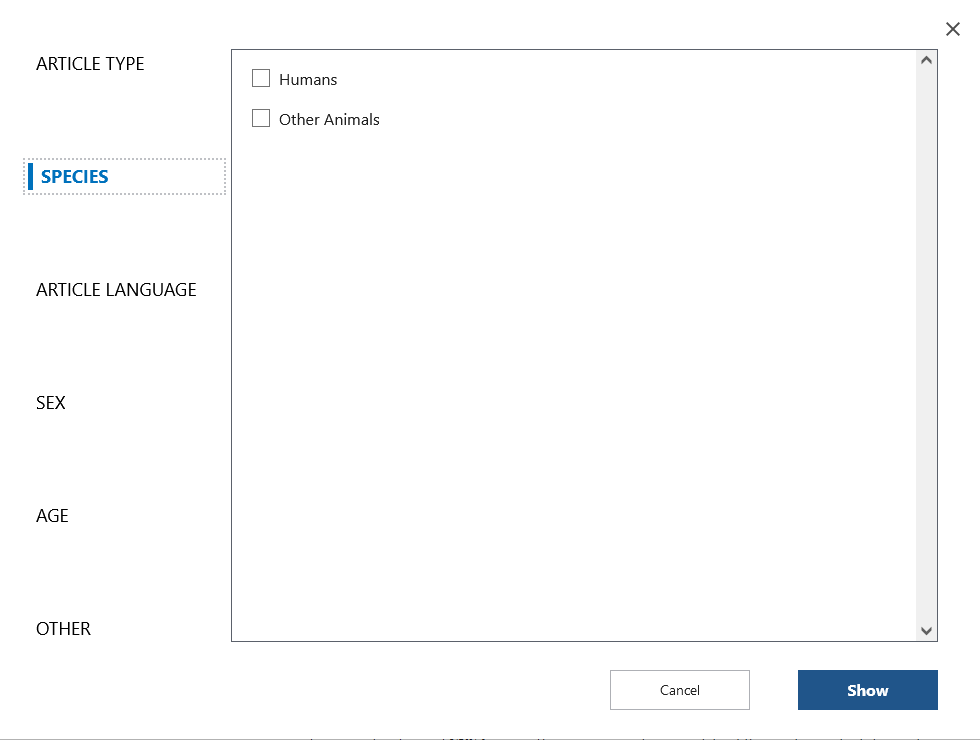 Additional filters
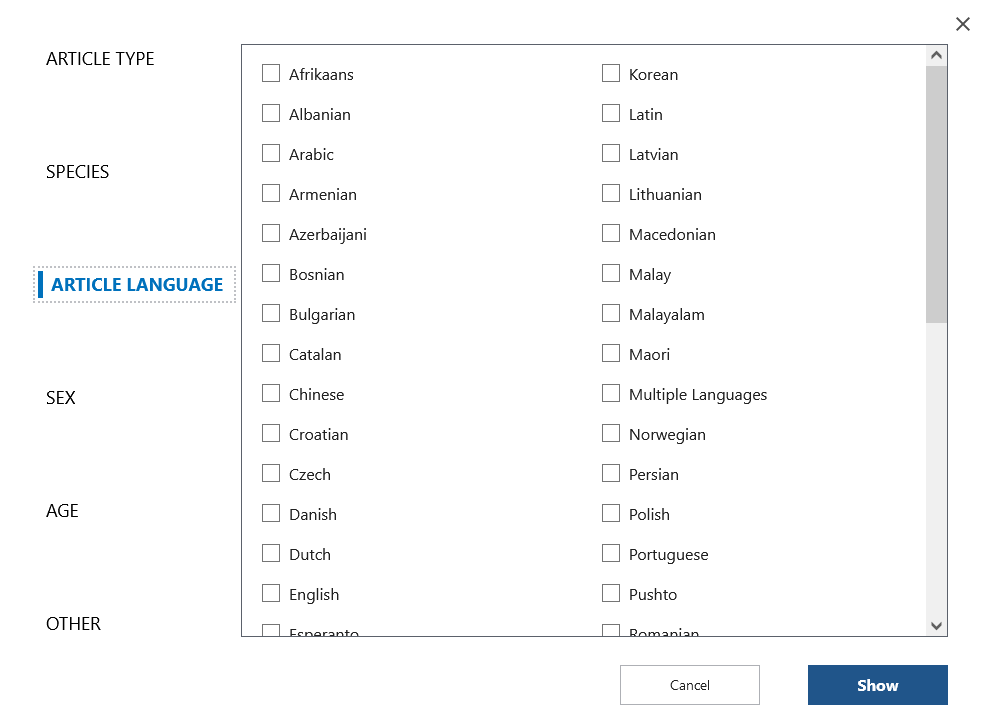 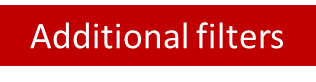 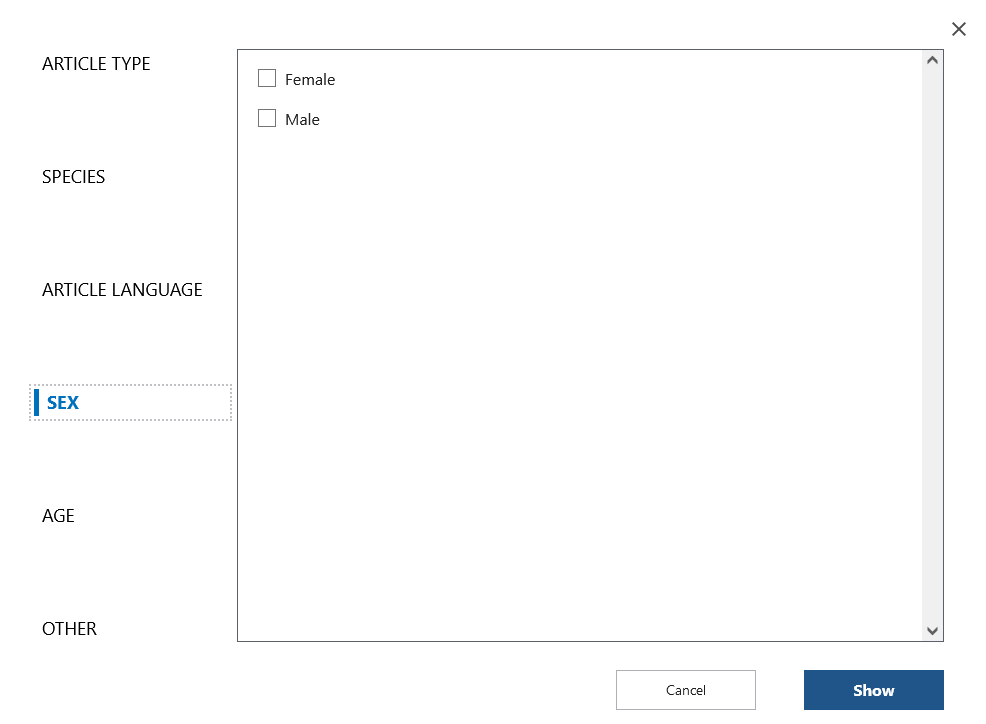 Additional filters
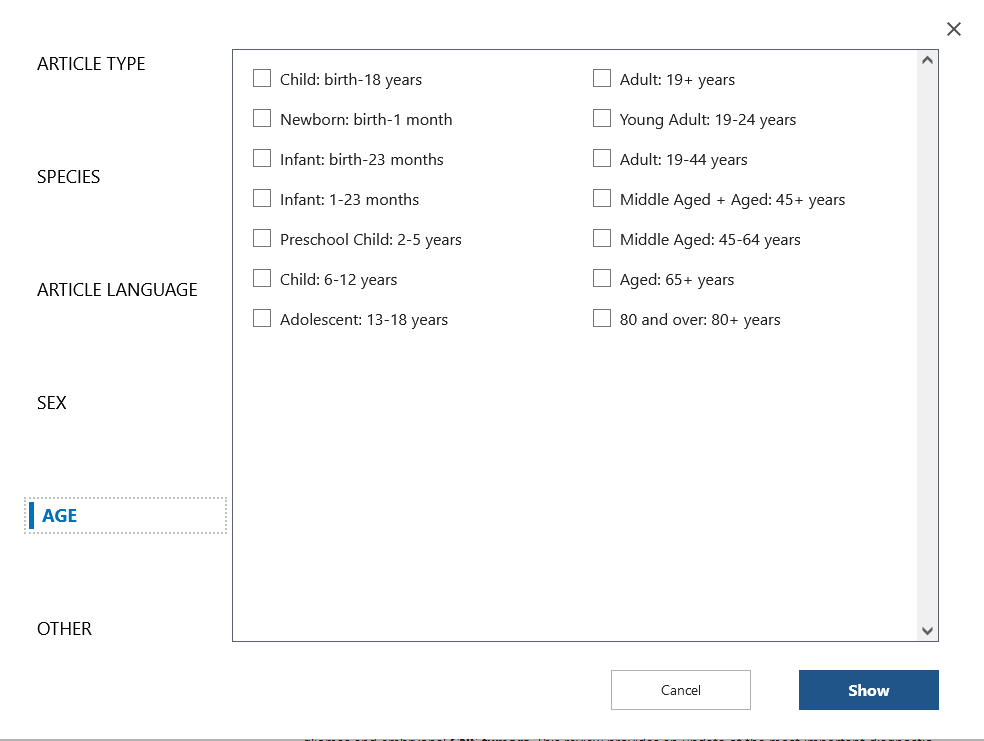 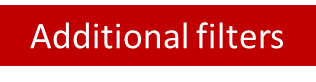 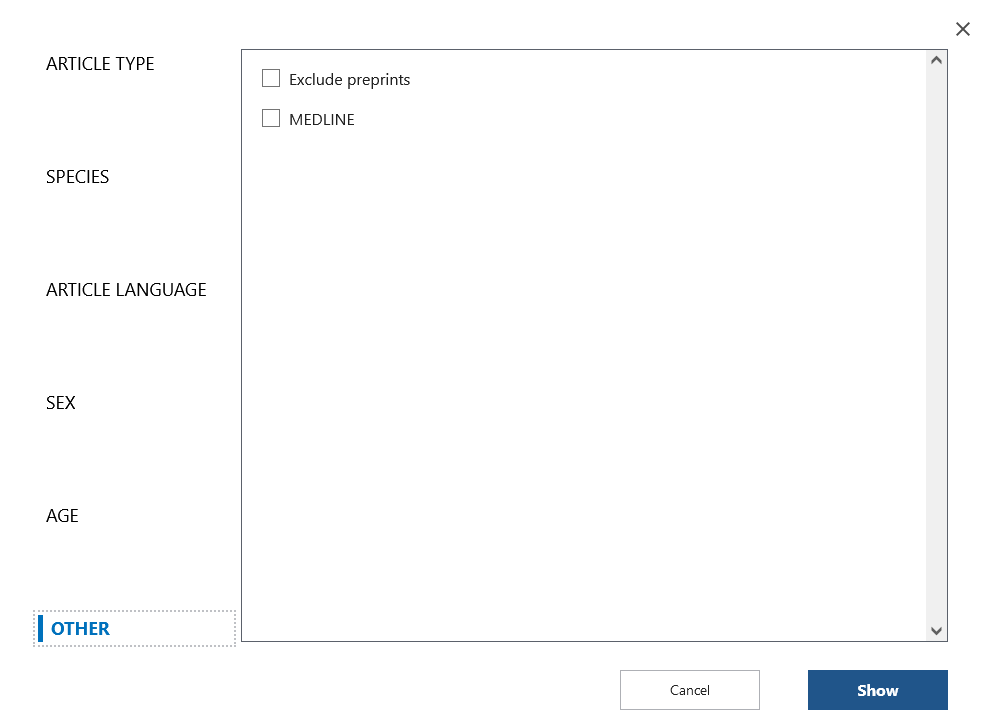 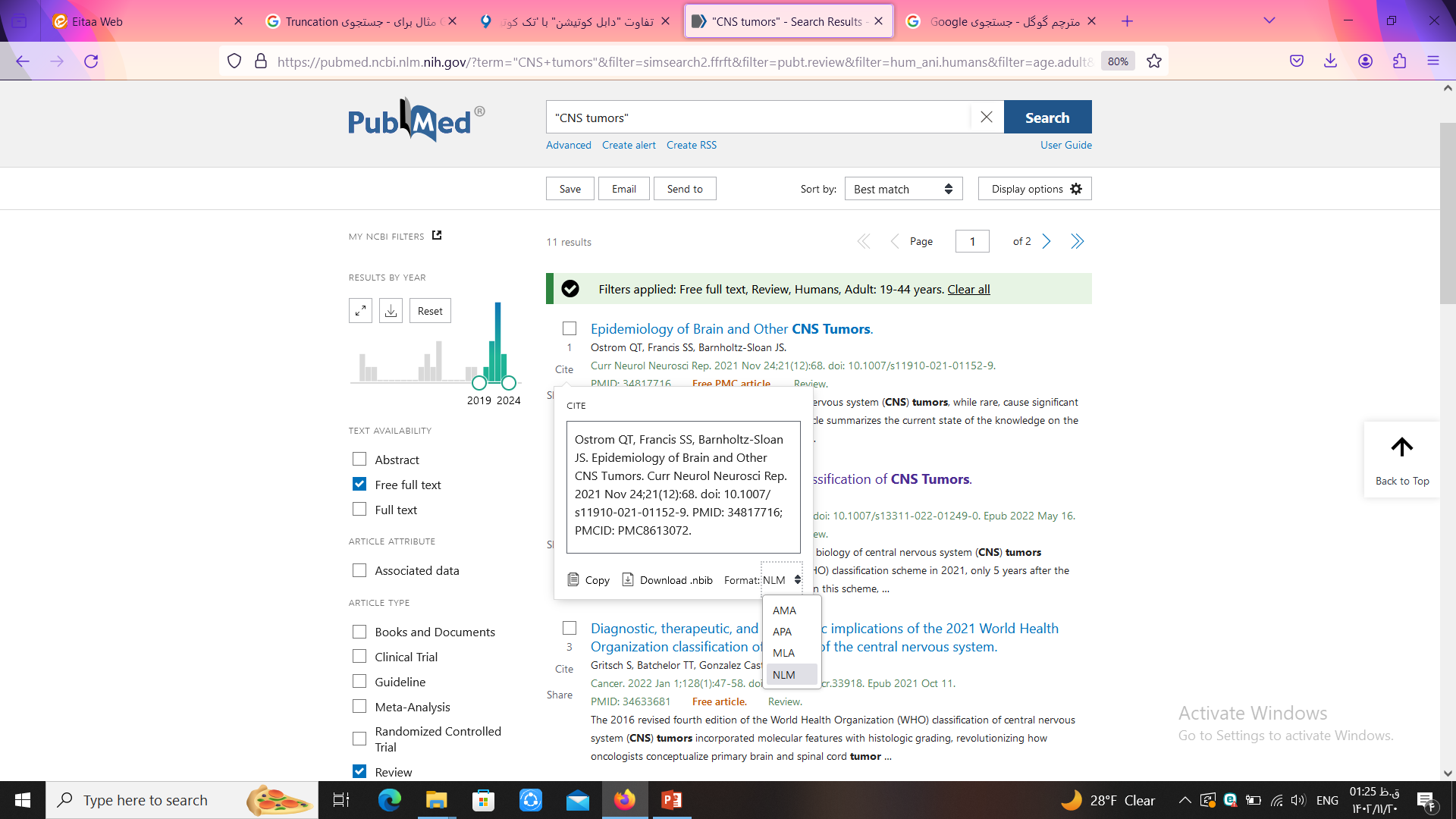 استایل های مختلف استناد دهی
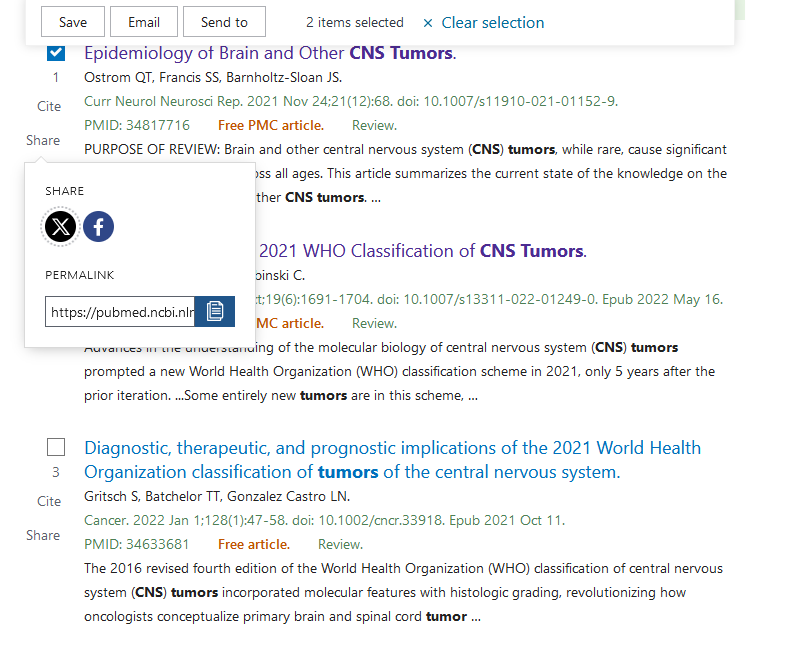 اشتراک گذاری مقاله
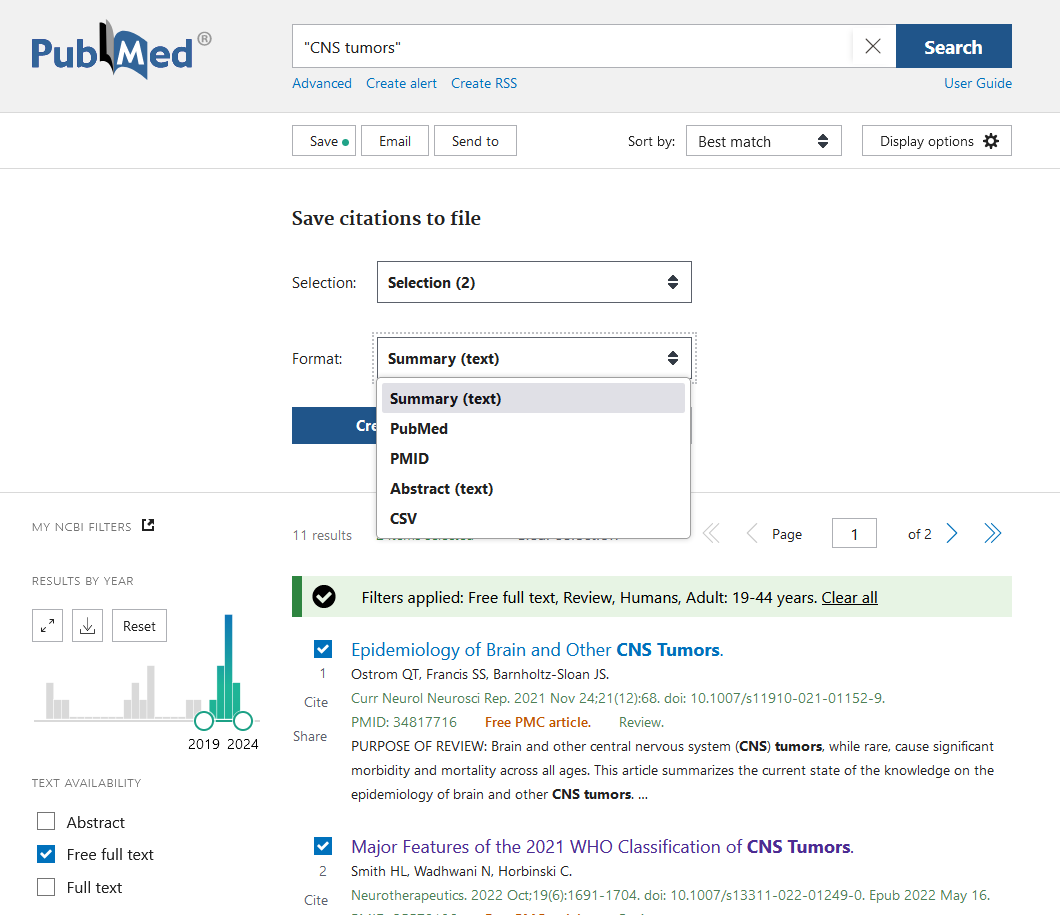 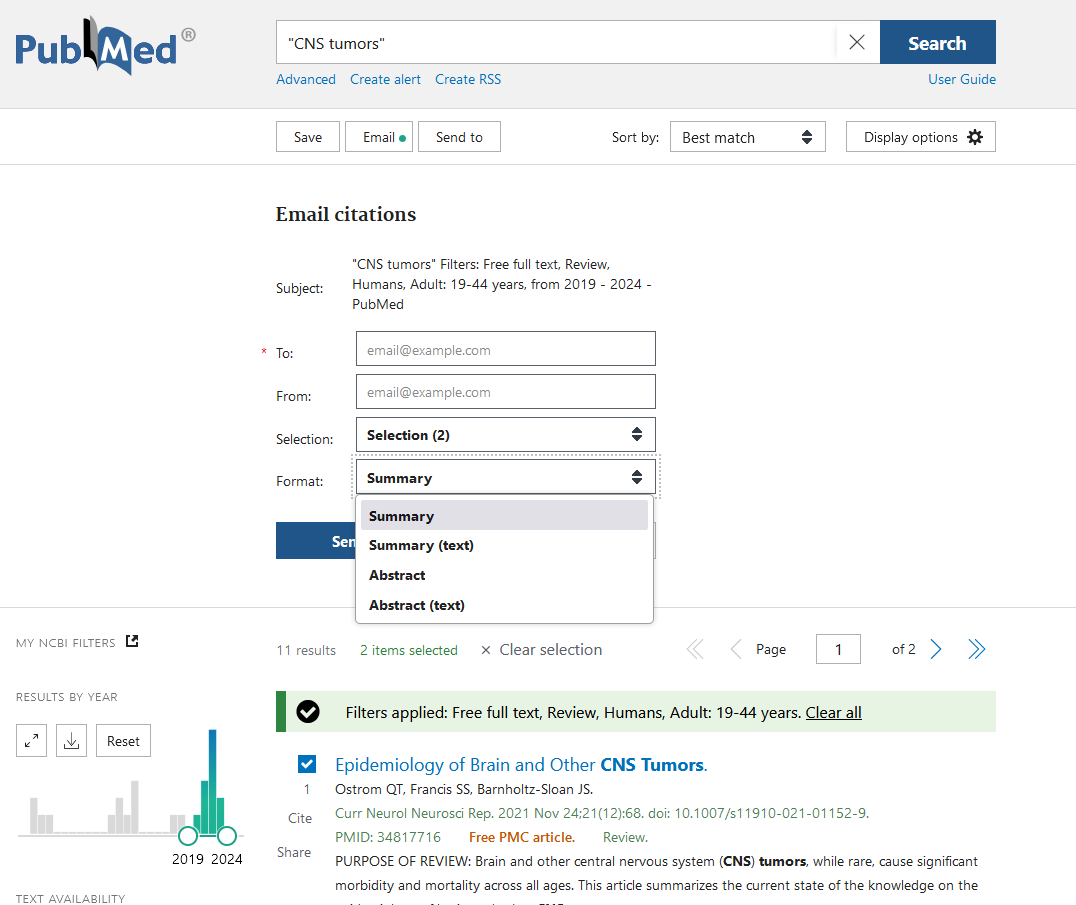 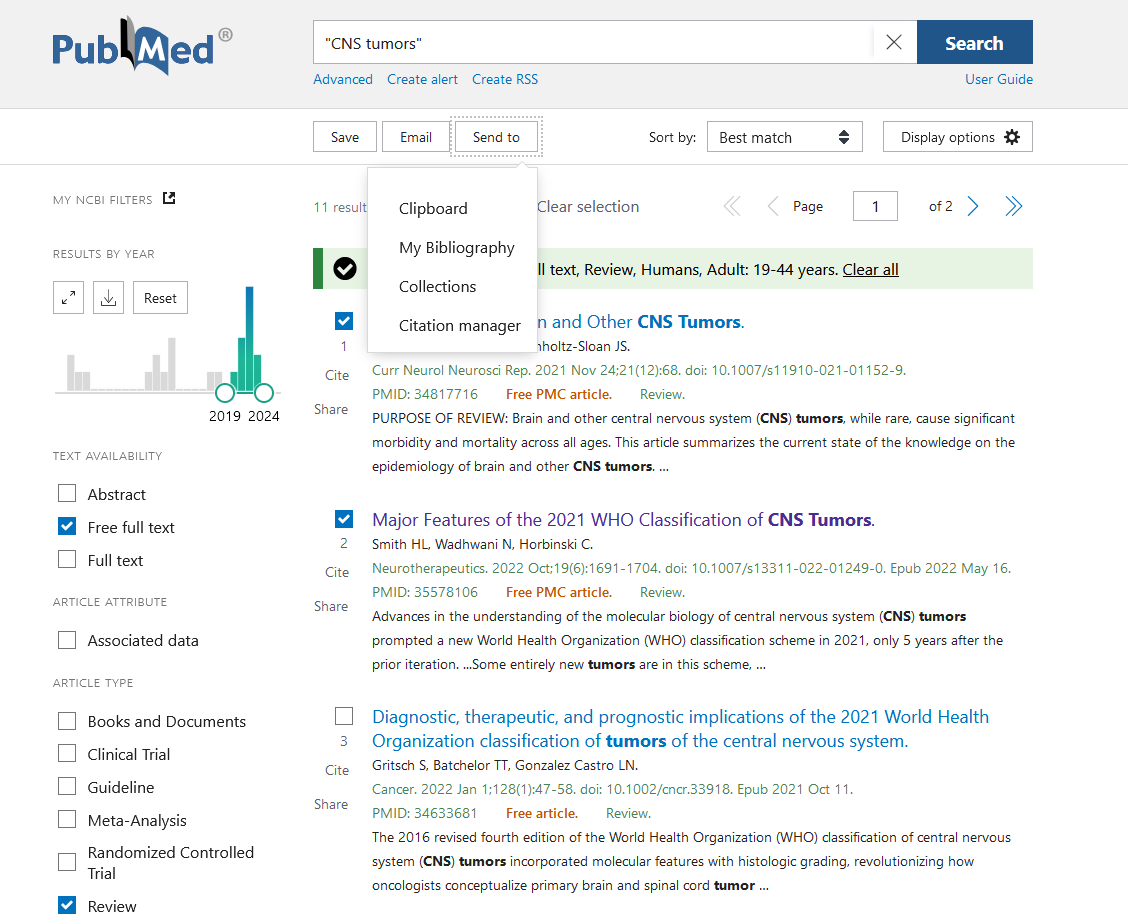 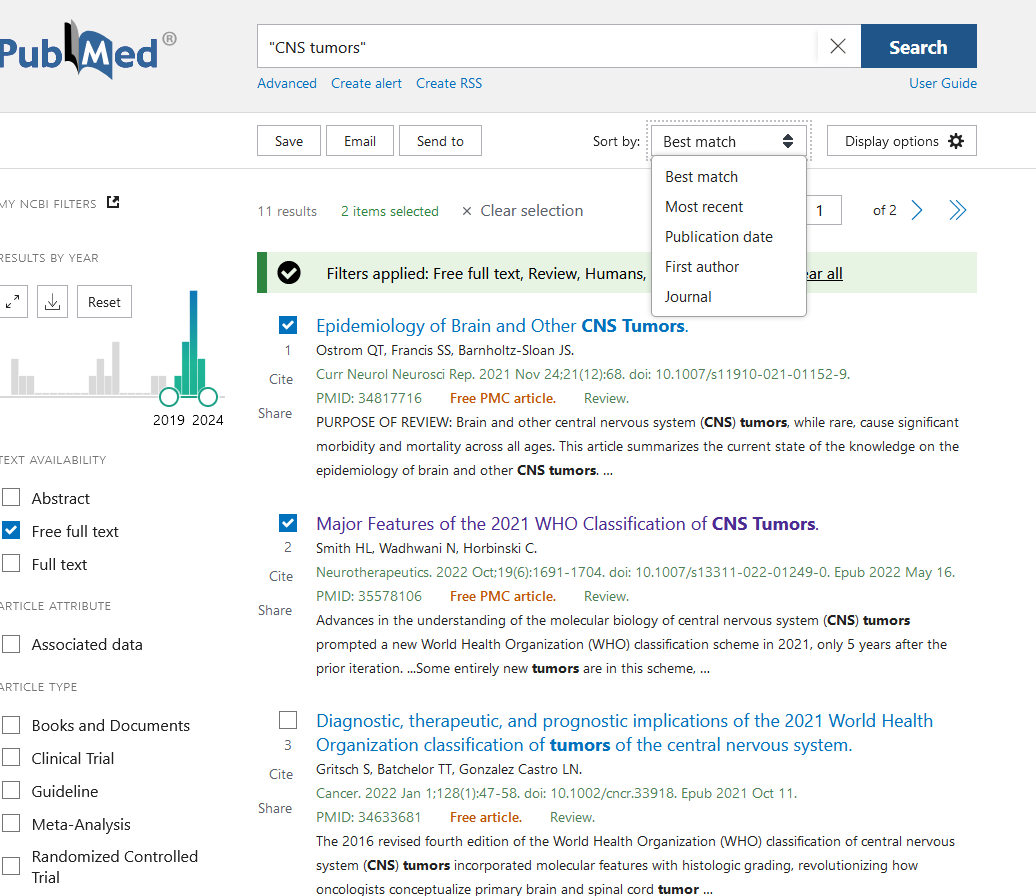 مرتب کردن نتایج
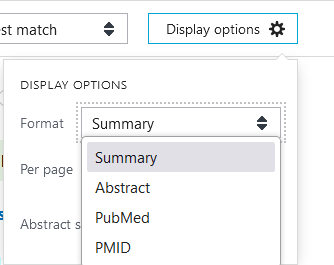 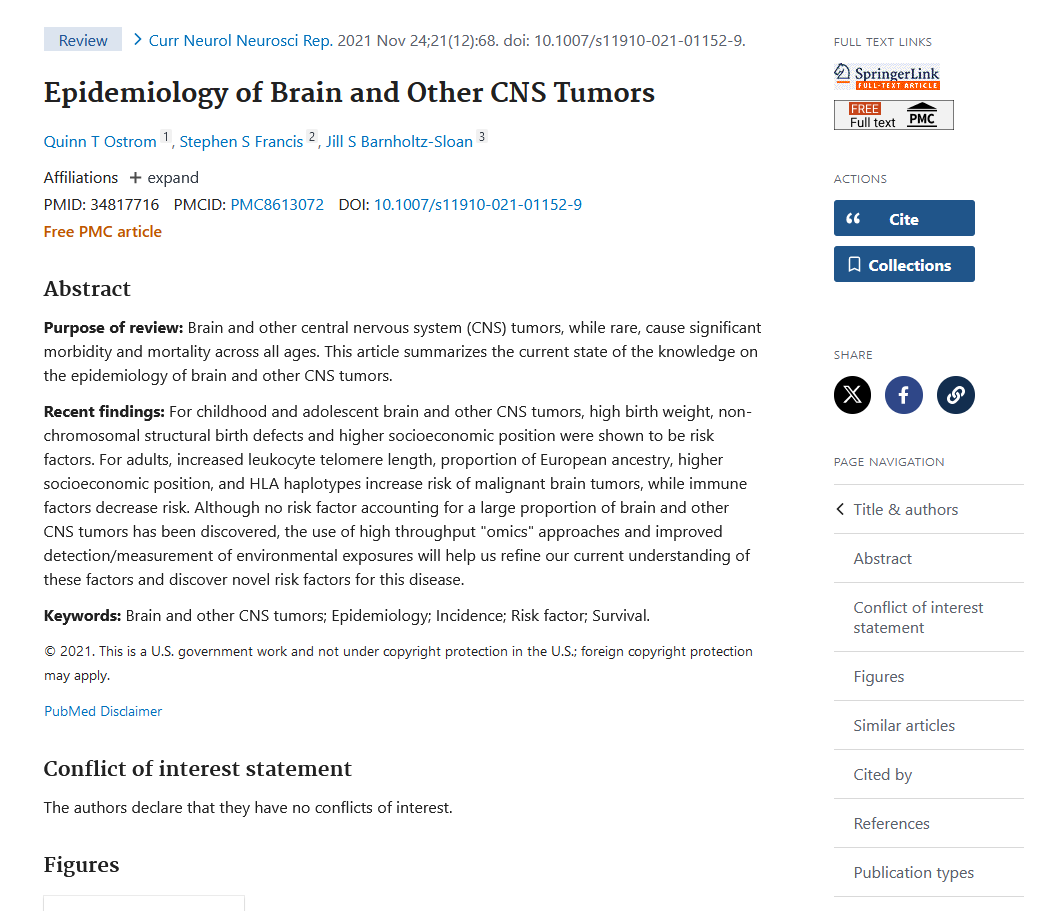 دریافت فایل تمام متن
قسمت‌های مخلف مقاله
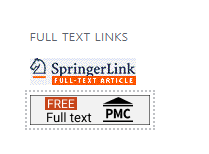 نحوه دریافت فایل تمام متن
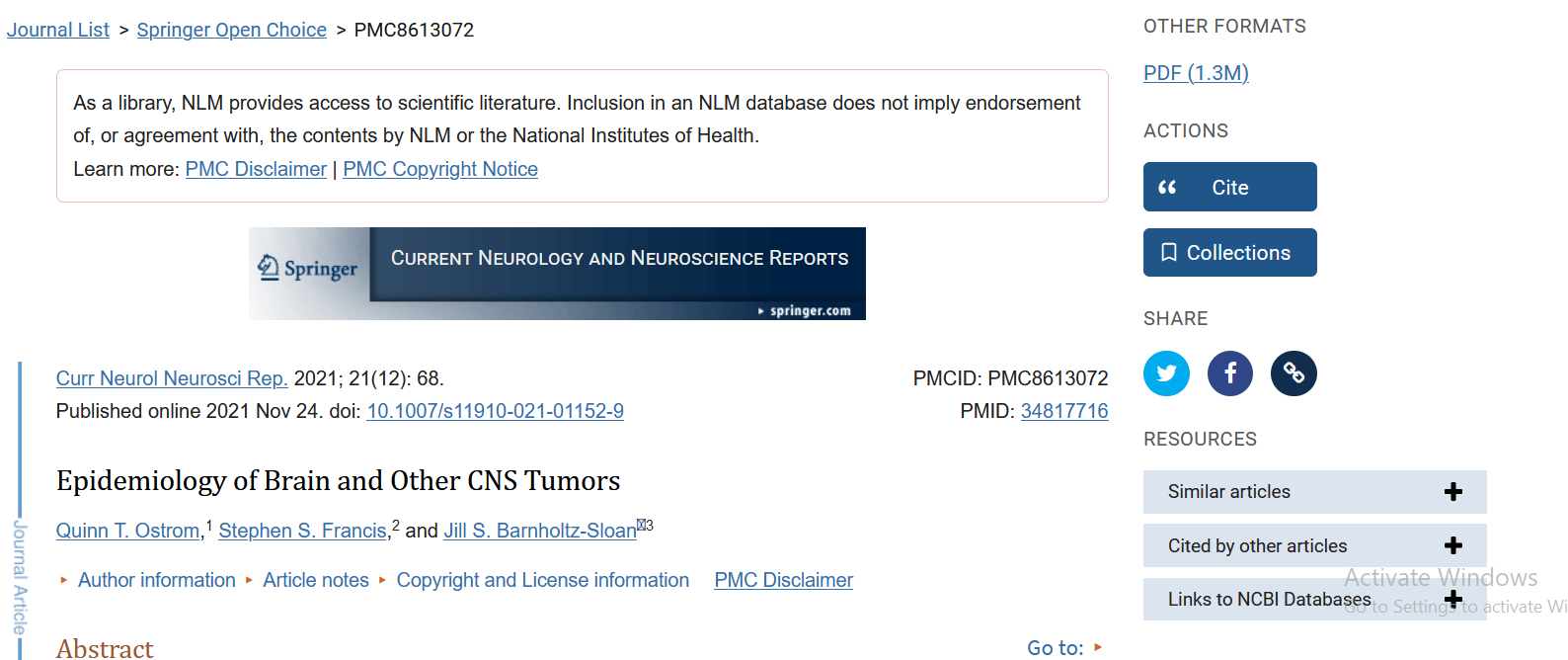 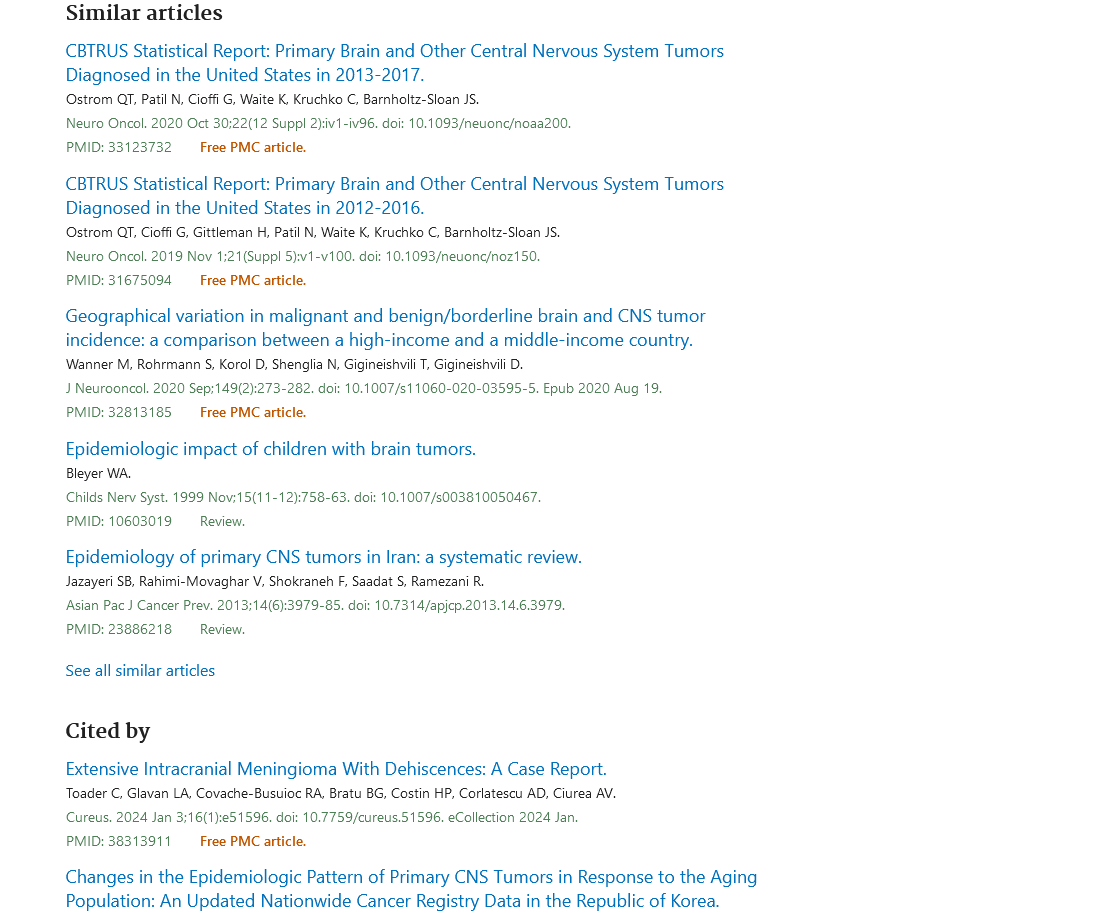 مقالات مشابه
مقالاتی که به این مقاله استناد کرده اند
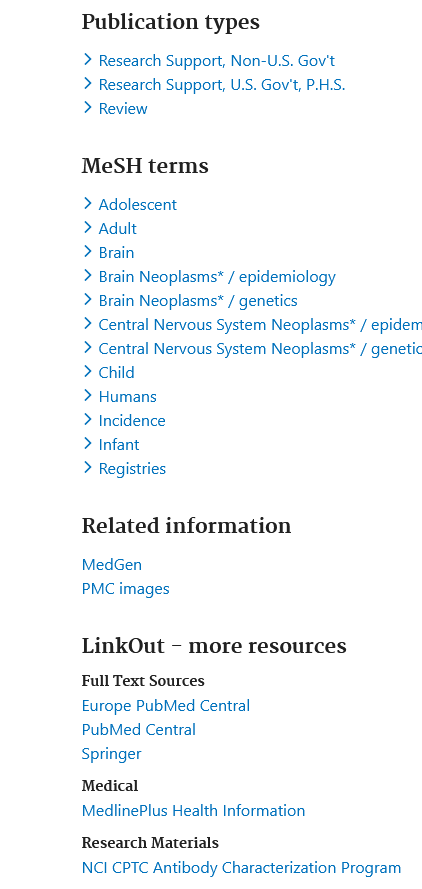 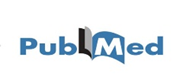 جستجوی پیشرفته
Advanced search
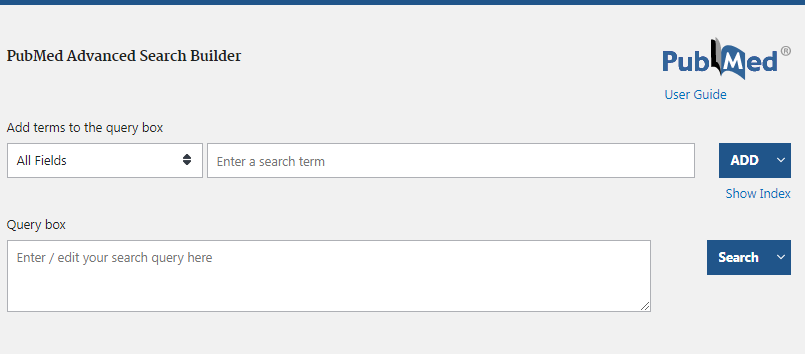 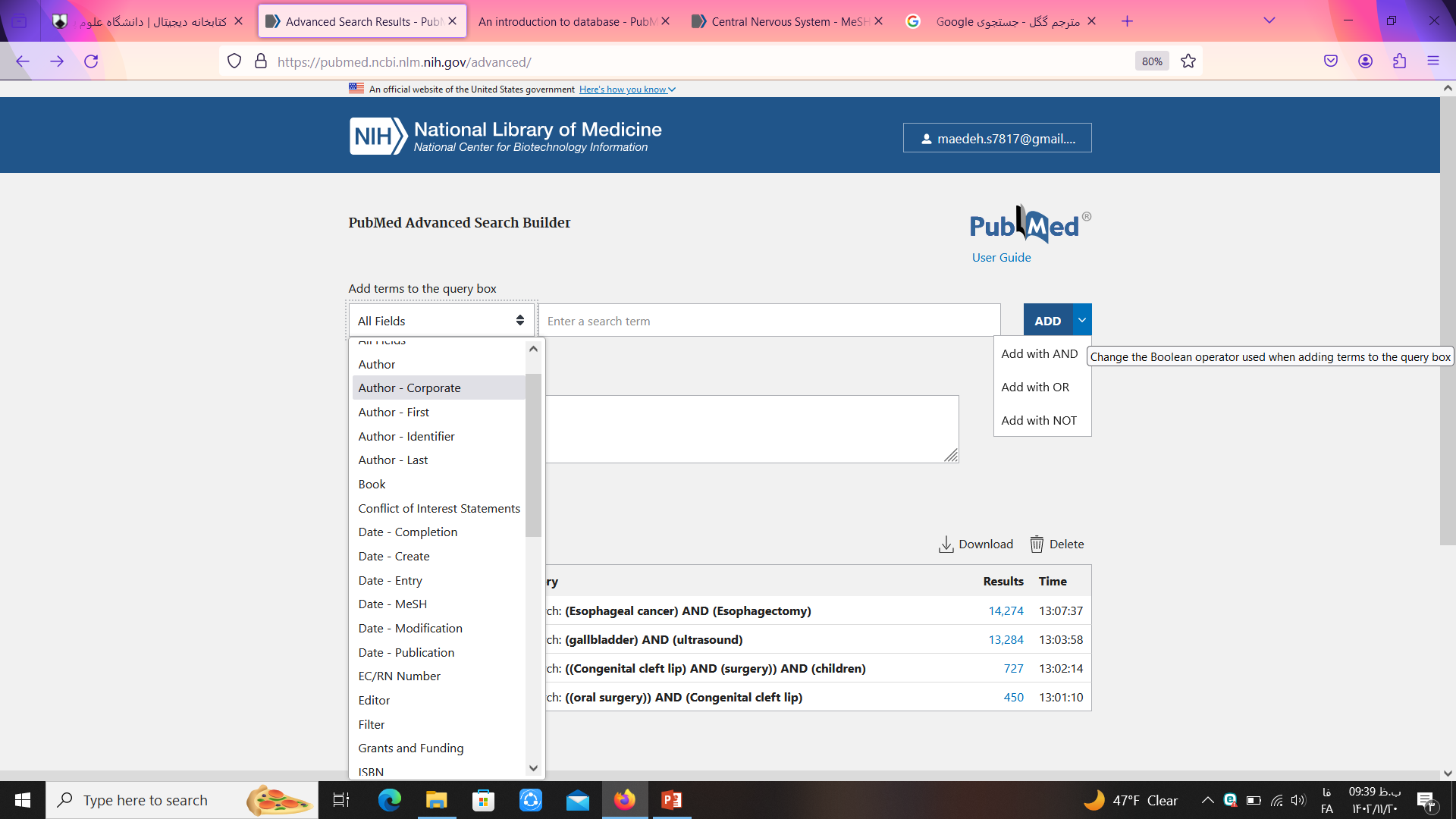 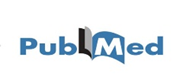 عملگرهای بولین
cancer
Oral 
surgery
tumor
children
Oral 
surgery
children
OR
NOT
AND
Tumor OR Cancer
Oral surgery NOT Children
Children AND Oral Surgery
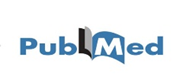 Truncation :(*)
با جستجوی ریشه کلمات و استفاده از علامت * میتوان جستجوی کامل‌تری داشت. به عبارتی دامنه جستجو گسترش پیدا می‌کند. ریشه و کلمات هم ریشه را بازیابی میکند.

Immun*
Immune, immunotherapy, immunogenic, immunogenicity Immunoglobulin, immunosuppression ….


Quotation (“ ”):
کلیدواژه های مورد جستجو حتما در کنارهم و با حفظ ترتیبی که وارد شده‌اند جستجو شوند.

“CNS Tumors”
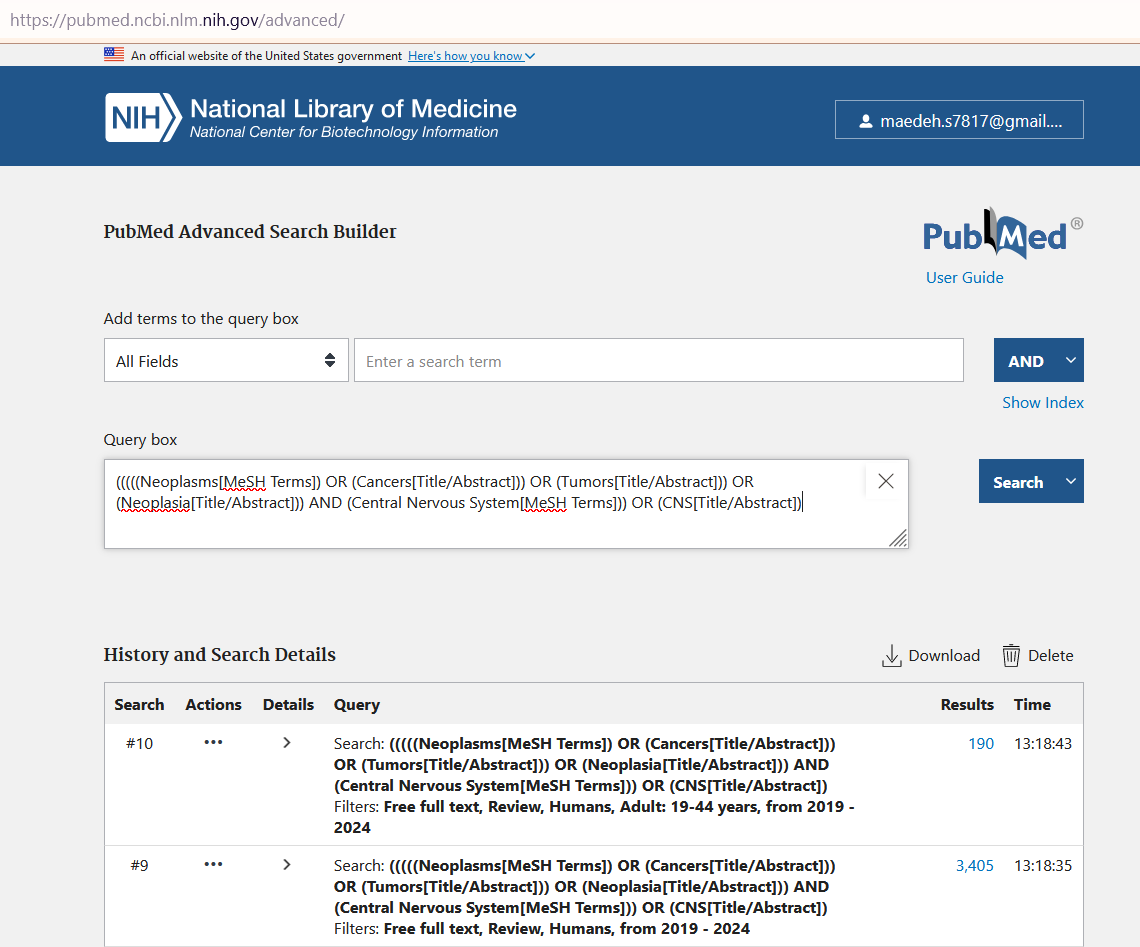 تاریخچه جستجو
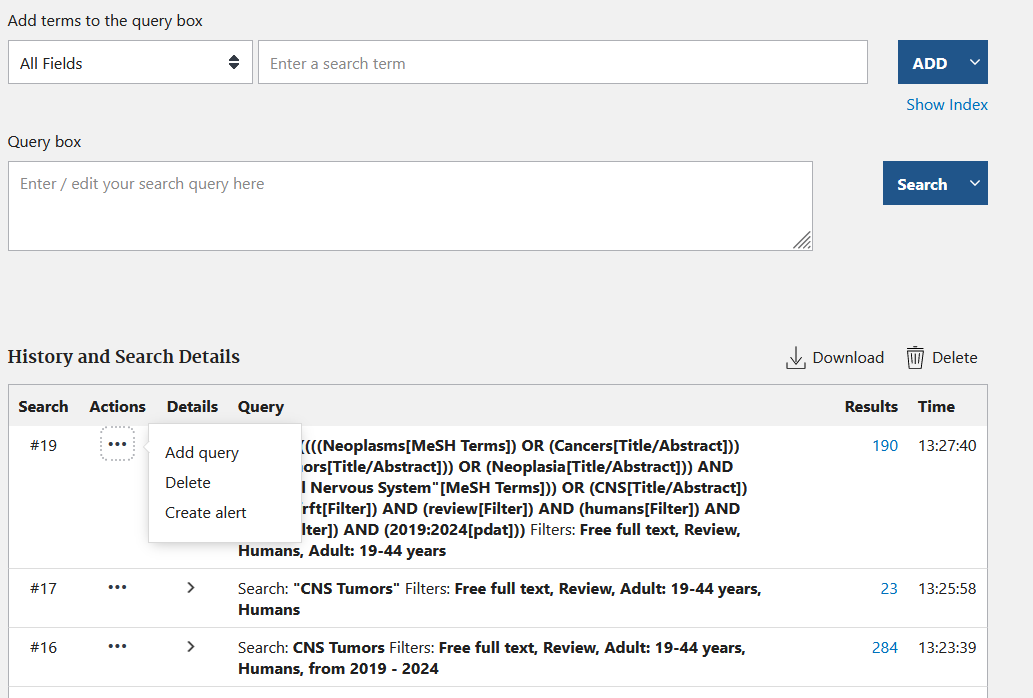 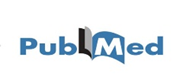 MeSH:
(Medical Subject Headings)


 MeSH is the NLM controlled vocabulary thesaurus used for indexing articles for PubMed.
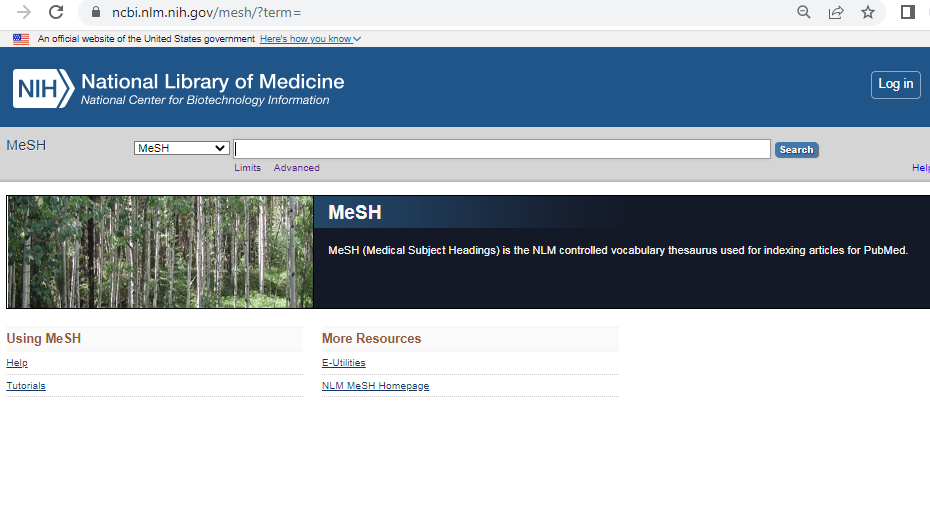 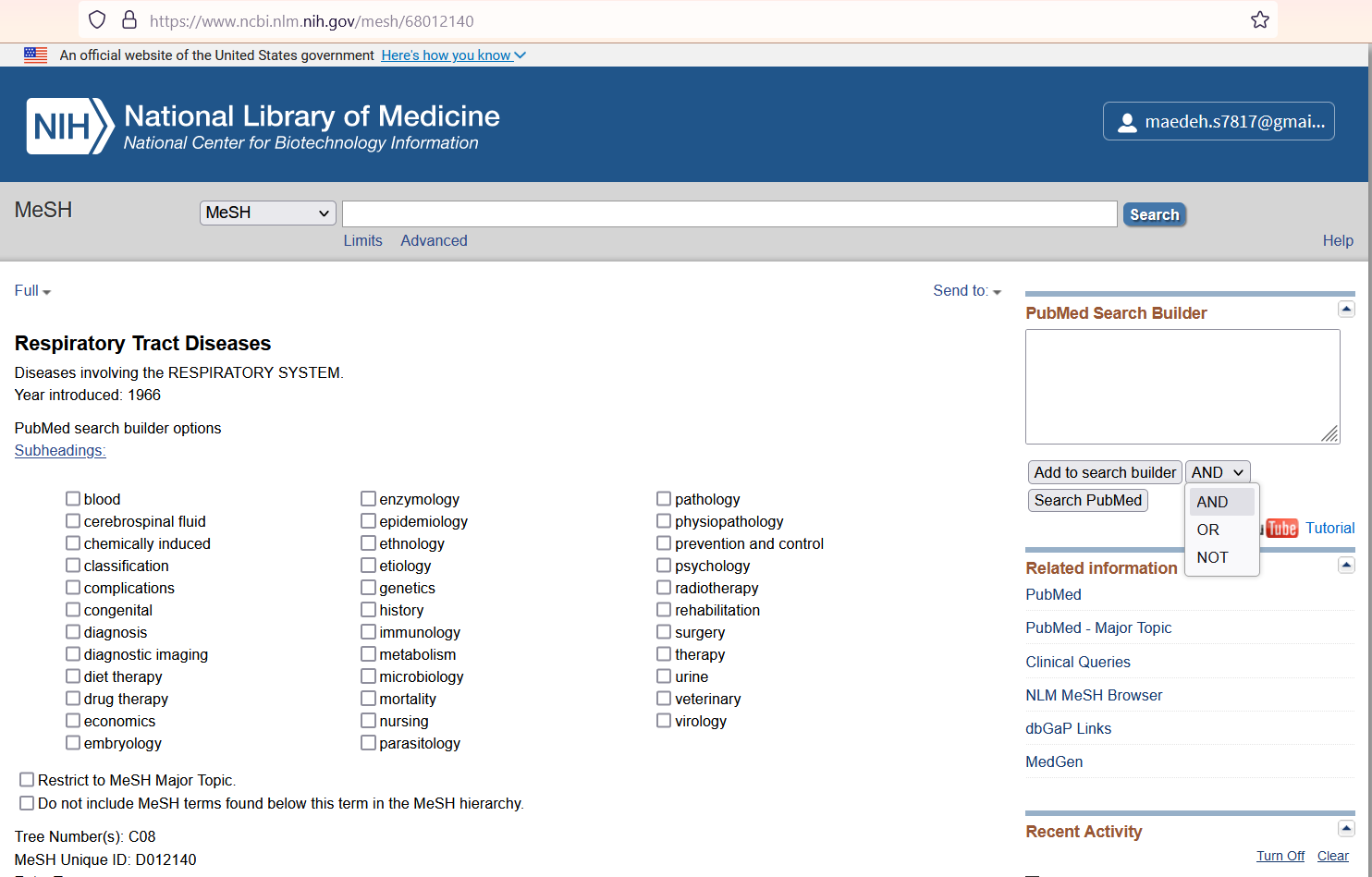 واژه پذیرفته شده Mesh
اضافه کردن کلیدواژه ها به این باکس و جستجو مقاله از طرق PubMed
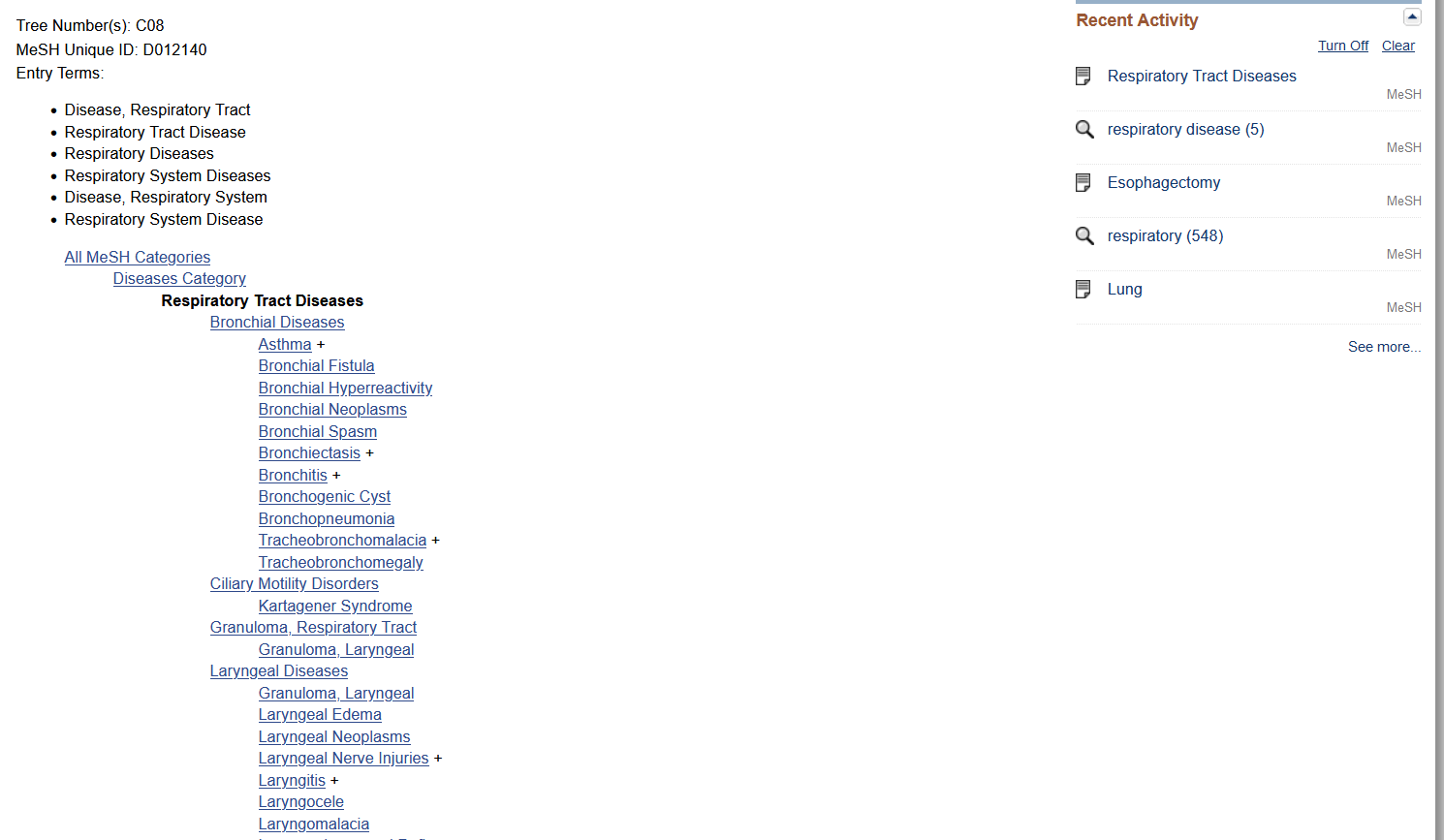 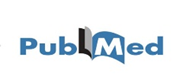 Question components PICO


Patient/ Problem/ Populations
Interventions
Comparisons
Outcomes
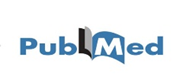 The effect of acetaminophen compared to ibuprofen on reducing fever in fever in children

P: fever in children
I: acetaminophen
C:ibuprofen 
O:reducing fever
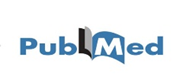 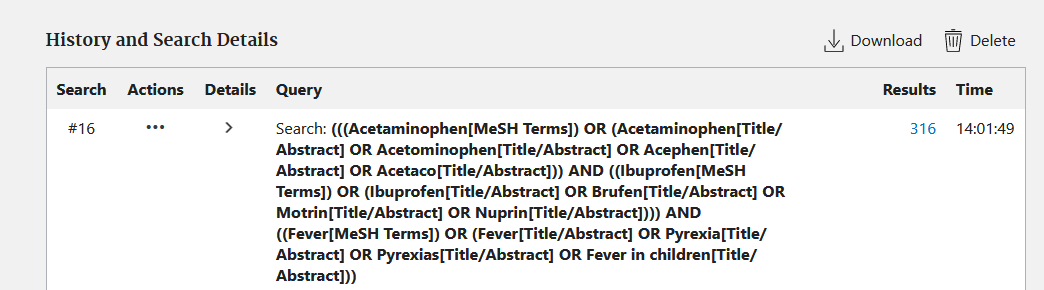 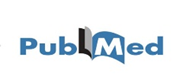 با تشکر ویژه ازتوجه شما عزیزان

Centlib.mui.ac.ir